MS. ASHLEY EDGEWORLD HISTORY AND WORLD GEOGRAPHY TEACHER
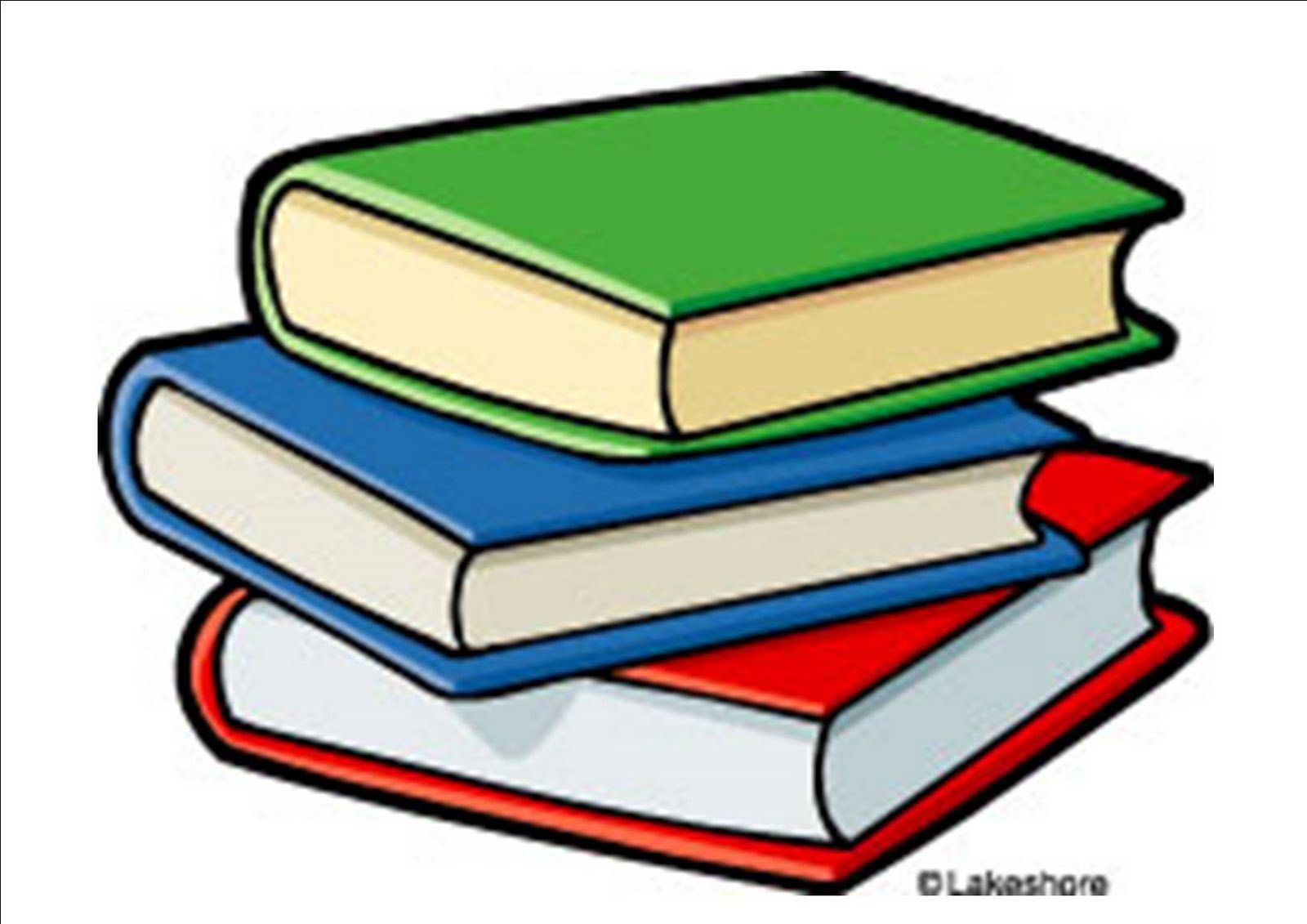 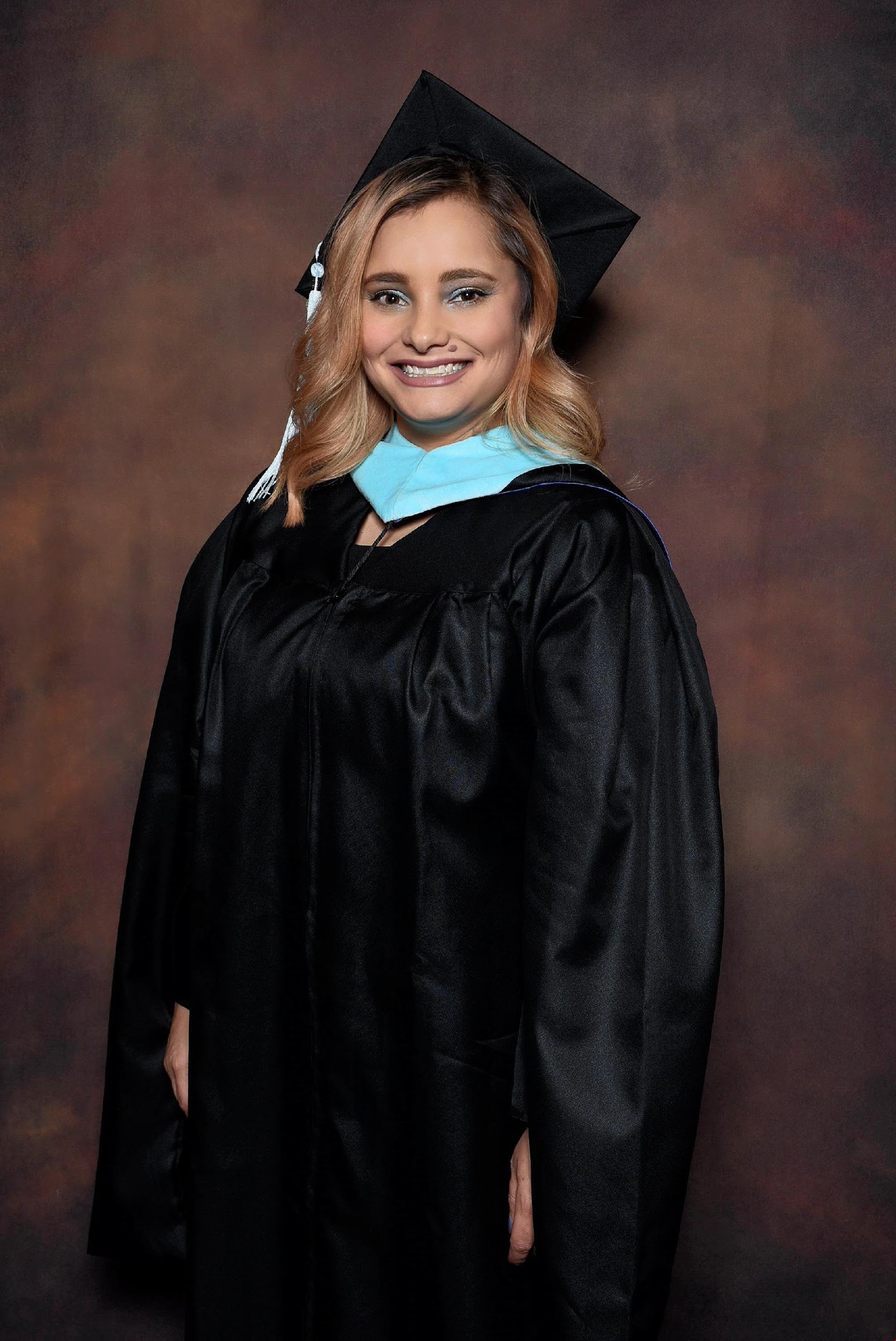 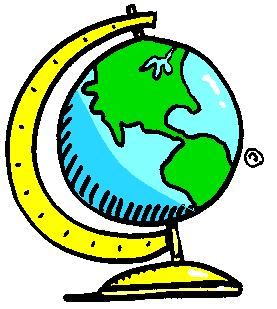 MY CONTACT INFORMATION
Email: edgeas@boe.richmond.k12.ga.us
Remind World History Link

Remind World Geography Link

Class Webpage: https://www.rcboe.org/Domain/4355
School Number 706-868-4030
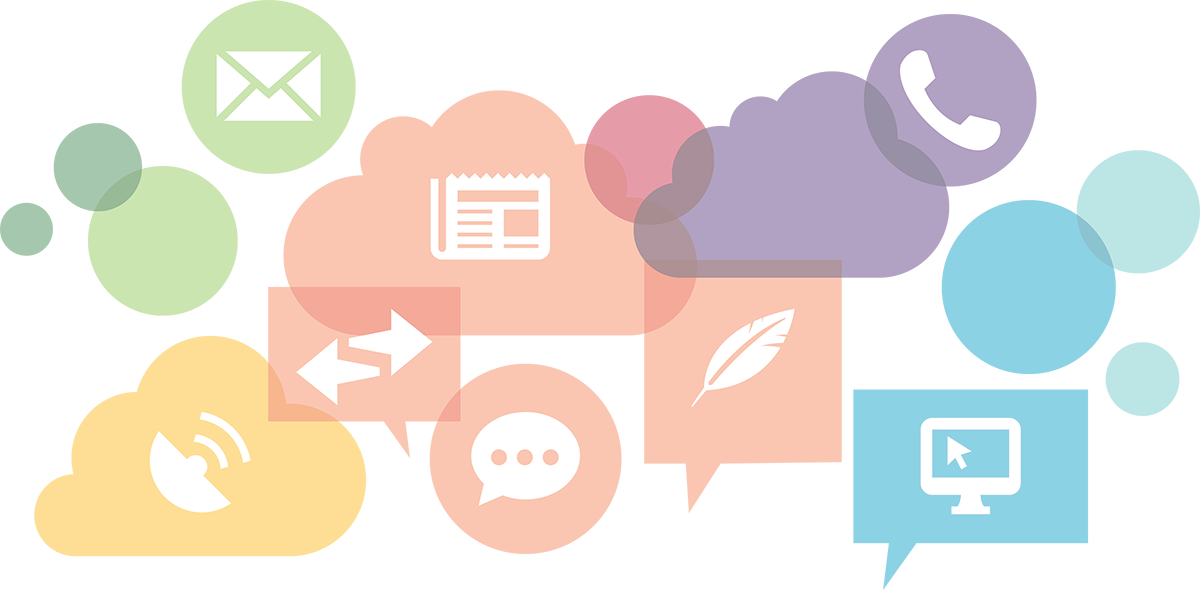 CHECKOUT MY WEBSITE TO VIEW THE FOLLOWING INFORMATION
Week At A Glance (WAG)
Class Syllabus
Resources
Additional Information
DAILY SCHEDULE
Period 1-World History
Period 2- World Geography
Period 3-World Geography
Period 4- World Geography
Period 5- World History
Period 6- Planning
Period 7-World History
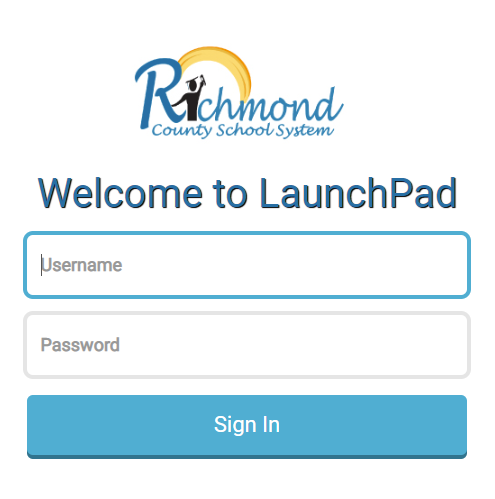 Log  into your Launchpad account  


Access and review your schedule with class times in Infinite Campus 




For questions and concerns,  please email your teacher.  Teacher emails can be found on the teacher’s class page and also on slide #2 in this PowerPoint.
First Day ofSchool Expectations
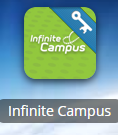 Watch the video link on Logging into Canvas as a student. 

https://rcboe.instructuremedia.com/embed/048204ea-777e-4c04-9fc0-357111372c96
RCSS LEARNING PLATFORM AND CANVAS
New to the Richmond County 
Go to rcboe.org
Click Student
Click Launch Pad
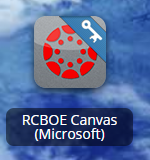 Watch logging into Canvas as a student. 

https://rcboe.instructuremedia.com/embed/048204ea-777e-4c04-9fc0-357111372c96
Your child will login through Launch Pad to access RCBOE Canvas.
Click link to watch Tutorial Video 
https://www.rcboe.org/Domain/16265